Warmteopslag in de bodem
GOO Special
13 oktober 2021
Ir. Dick van ‘t Slot MBE
Inhoud
Technieken warmteopslag in de bodem
Motieven
Technieken
Techniek
Toepassing
Wettelijk kader
Vragen
Motieven
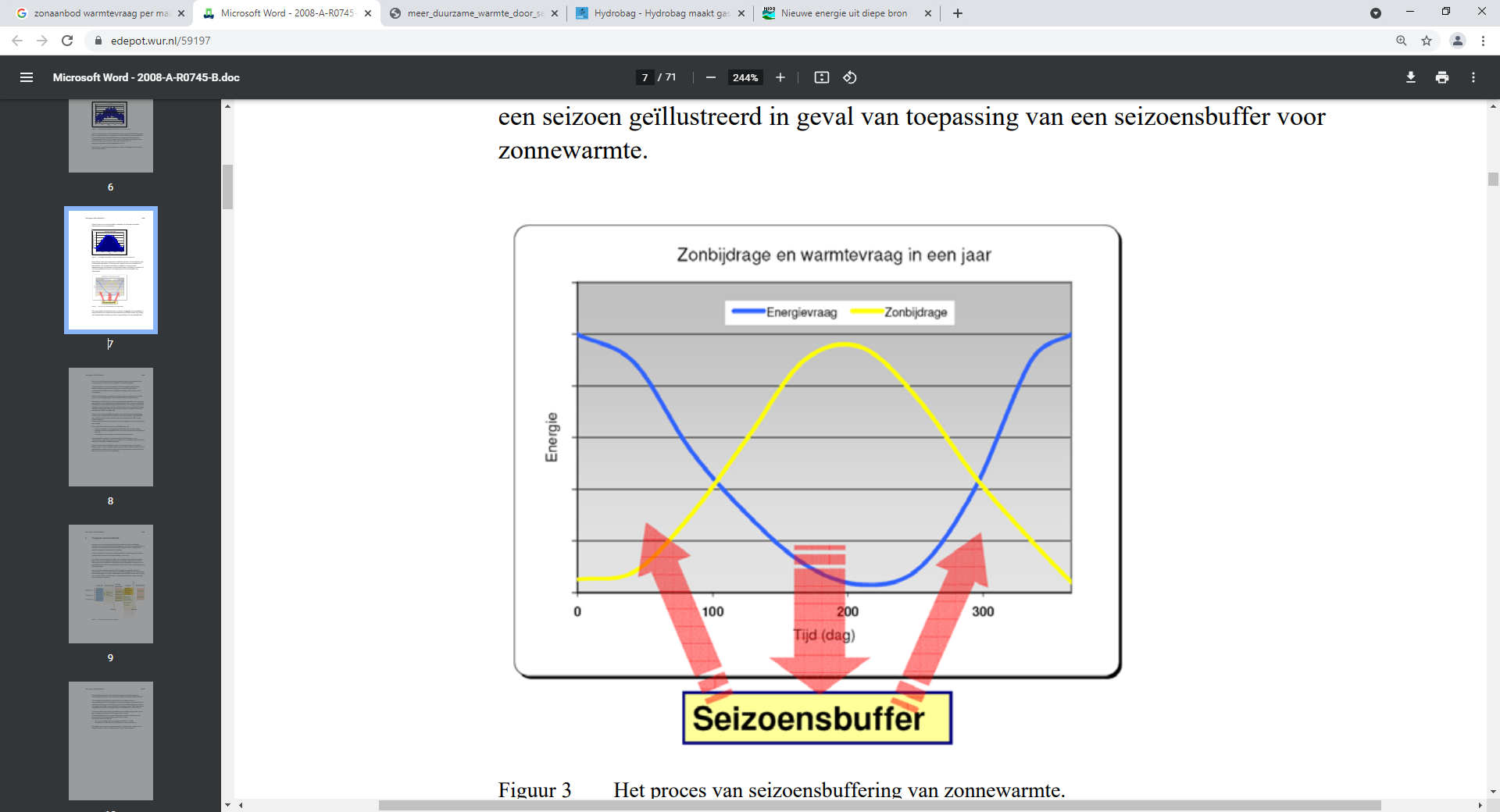 Motief bepaald budget
1. Beschikbaarheid op tijd en plaats
2. Afvlakken van (dag/nacht) pieken
3. Seizoensbuffering
[Speaker Notes: Stel opslagcapaciteit komt overeen met 1 m3 aardgas (gemakshalve 10 kWh) en gasprijs van € 1/m3
Conclusie: voor seizoensbuffers mogen de kosten niet hoog zijn!

Bodemopslag vooral laatste!]
Technieken
Lage temperatuur
Inzet in combinatie met een warmtepomp voor verwarming
Technieken:
Open bronnen
Gesloten bronnen
Oppervlaktewater
IJskelders
Voordeel: Relatief lage investering door ontbreken isolatie
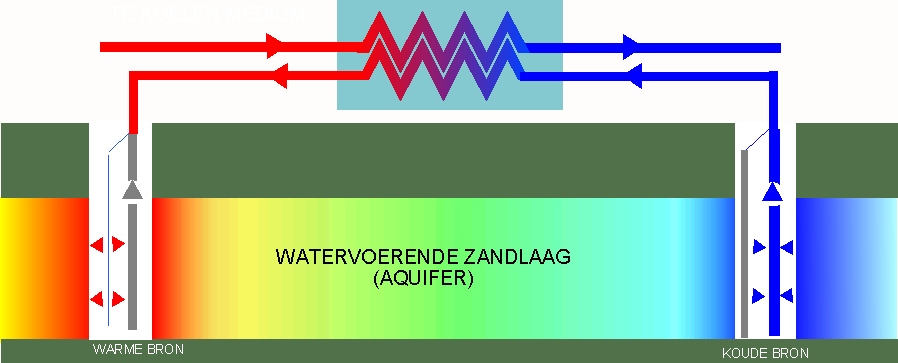 Techniek: Open bron
Energieopslag in watervoerende zandlaag
Groot vermogen uit 1 bron (700 kW)
Voor zowel warmte als koude
Temperaturen: 6-18 °C (koude en warme bron)
Inzet: Collectieve woningen en utiliteit
Provincie is bevoegd gezag:
Energiebalans
Wie het eerst komt….
Techniek: Gesloten bron
(Verticale bodemwarmtewisselaar)
Vermogen afhankelijk van lengte bodemlus
Voor zowel warmte als koude 
Temperaturen: 4-18 °C, maar niet stabiel tijdens seizoen
Inzet: Individuele woningen en kleine utiliteit met beperkte koelvraag
Gemeente is bevoegd gezag:
Vergunningvrij, tenzij
Interferentiegebied
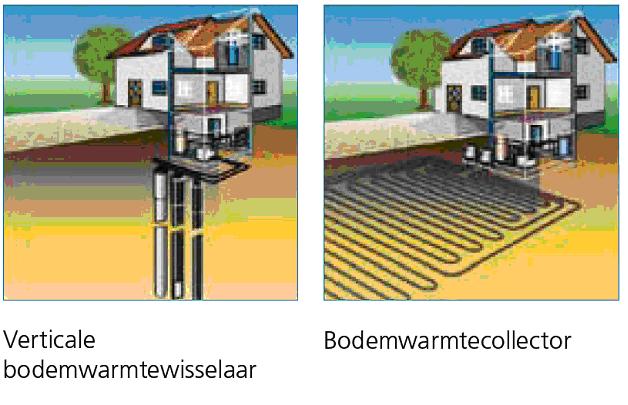 Techniek: Oppervlaktewater
Opslag van warmte in diep water
Opslag alleen in diep, stilstaand water
Anders oppervlaktewater als bron
Voor zowel warmte als koude 
Temperaturen: 4-18 °C
Inzet: doorgaans collectief
Bevoegd gezag: Waterschap
Aandachtspunten: waterkwaliteit
Opwarming in de zomer is ongewenst!
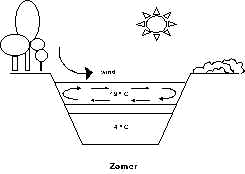 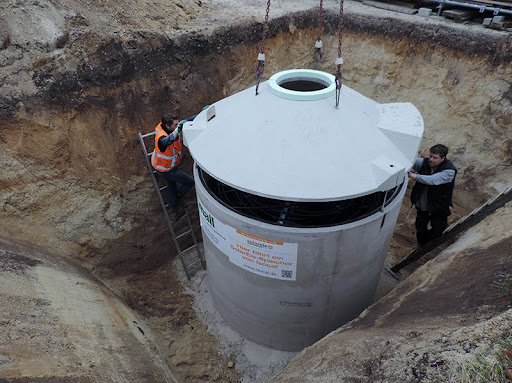 Techniek: IJskelders
Opslag van warmte in eigen woning
Faseovergang om volume te beperken
Volume nog steeds wel groot (40 m3 voor woning)
Verwarming en koeling
Temperaturen: 4-18 °C
Inzet: individueel
Energiebalans nodig!
Bevoegd gezag: Geen
Bij bouwkundige aanpassingen: gemeente
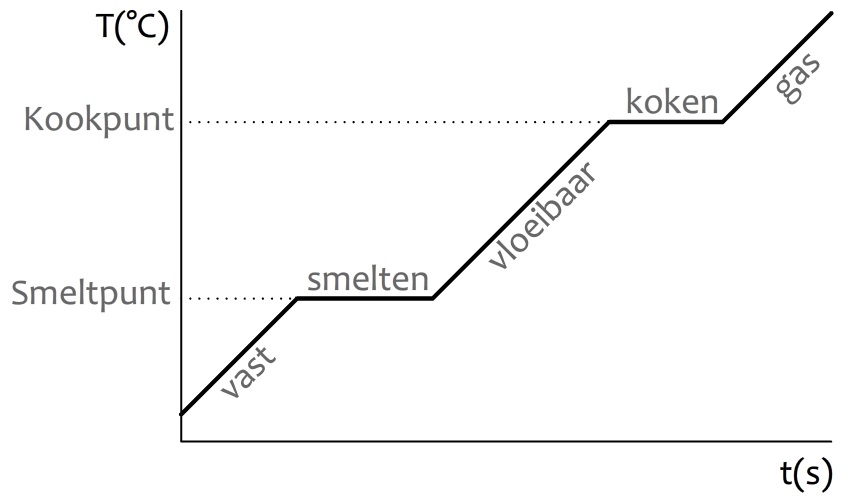 [Speaker Notes: Opslag in smeltfase ijs vgl met opwarming van 80 graden water]
Technieken
Hoge temperatuur
Warmte direct benutbaar voor verwarming
Technieken:
Geothermie
Hoge temperatuur opslag in diepe ondergrond
Individueel: Kruipruimtezakken
Collectief: Ecovat/HoCoSto

Voordeel: Geen warmtepomp nodig voor warmtebereiding
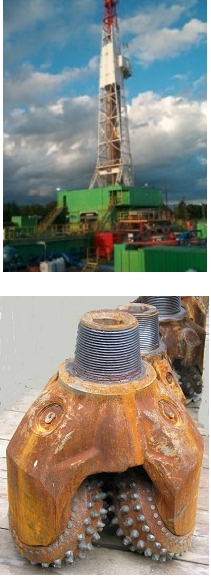 Techniek: geothermie
Warmte uit diepe aardlaag
Warmte uit diepe aardlaag (>2 km); geen opslag!
Temperaturen: 60- 100 °C
Koeling eventueel mogelijk met absorptiekoeling
Ook elektriciteitsopwekking is technisch mogelijk
Inzet: collectief (> 6 MW); vooral woningen en kassen
Bevoegd gezag: 
Ministerie EZ (mijnbouwwet)
Ook lokale vergunningen nodig
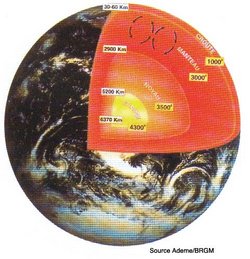 Techniek: hoog temperatuur opslag
Warmte opslaan in diepe aardlaag
Warmte opslaan in diepe aardlagen  minder verliezen
Temperaturen: 40-80°C (afhankelijk van diepte)
Financieel lastig: diepte nodig voor temperatuur
Inzet: collectie/grootschalig ivm verliezen
Bevoegd gezag: 
Afhankelijk van diepte (500 meter is grens mijnbouwwet)
Vergunningen lastig
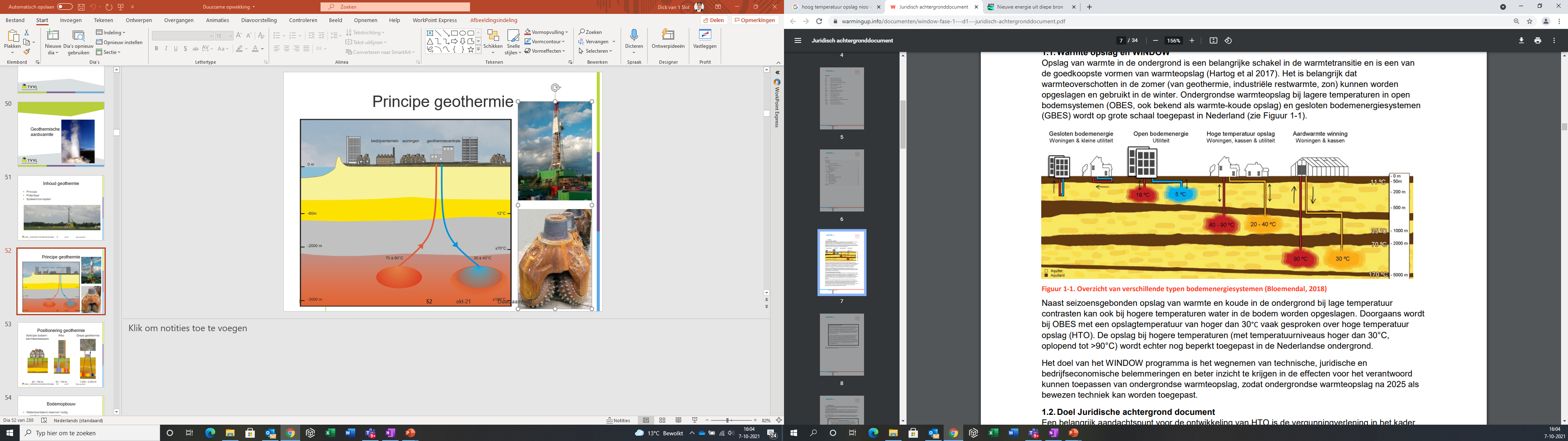 Bron: IF/KWR
[Speaker Notes: Boven 500 meter: max 25 °C injectie
Dieper dan 500 meter: geen opslag, maar onttrekking]
Opslag in kruipruimtezakken
Geïsoleerde opslag onder de vloer
Geïsoleerde zakken, modulair systeem
Opslag van warmte uit duurzame bron (bijvoorbeeld zonnecollector)
Individueel systeem per woning
Groot opslagvolume nodig: 100% dekking  > 100 m3
Vergunningen: geen
Beperkte gebruikservaring
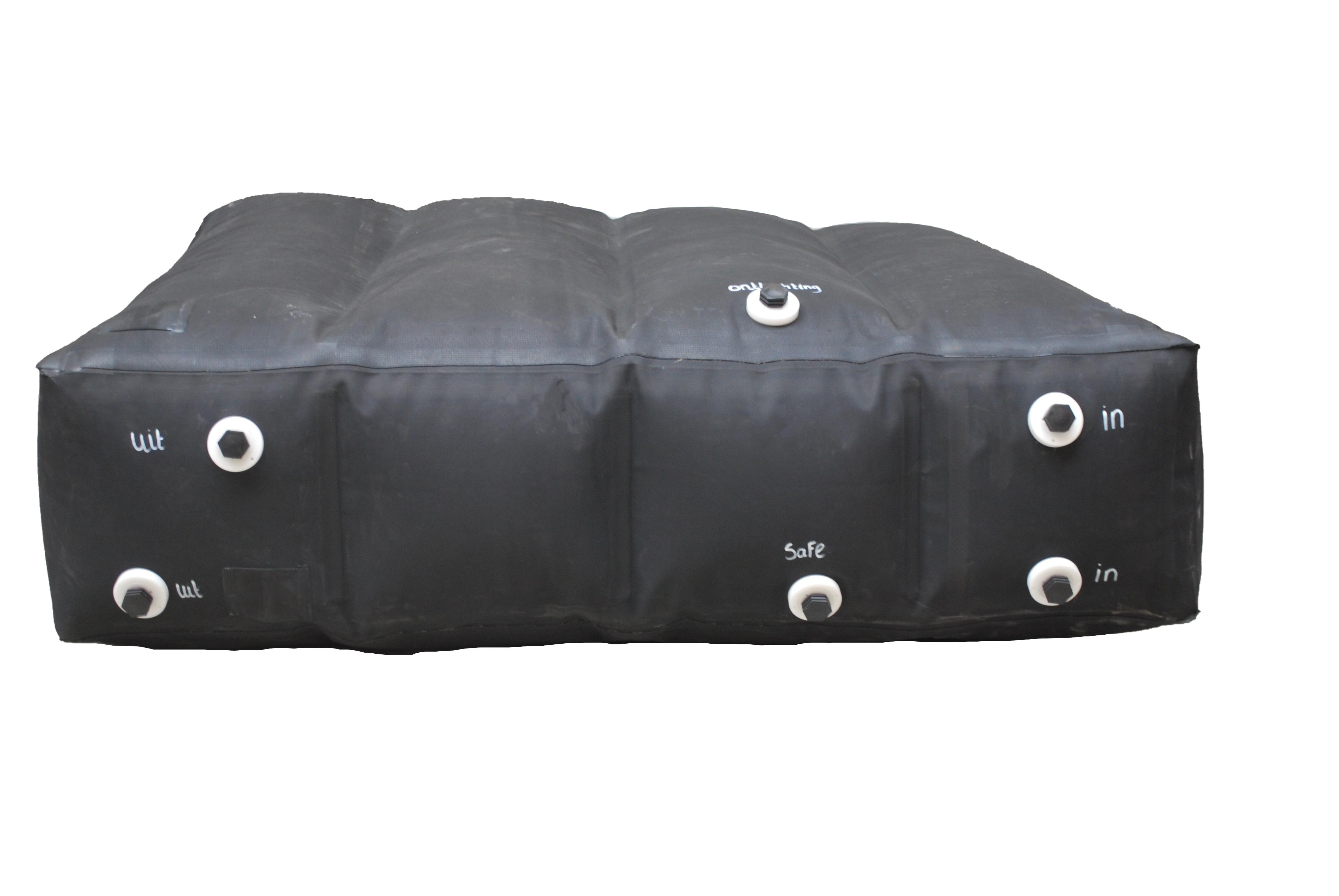 Collectieve opslag
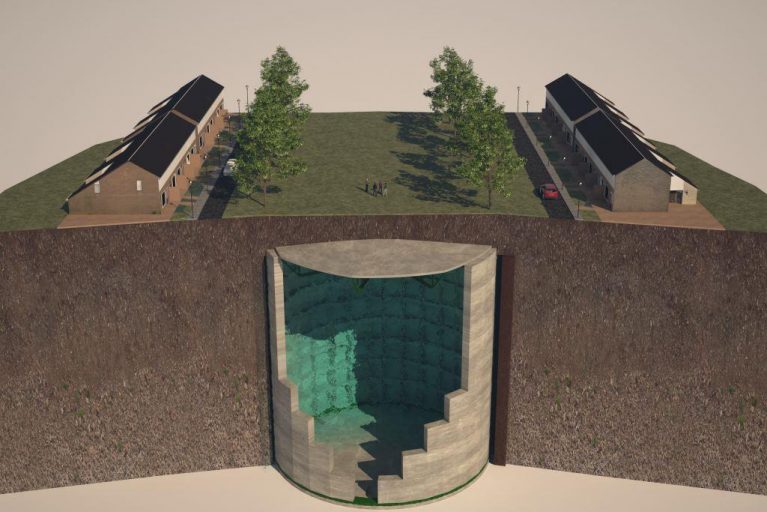 Geïsoleerde opslag onder de vloer
Gebouwde, geïsoleerde opslagruimte
Voorbeelden: Ecovat, HoCoSto
Opslag van warmte uit duurzame bron (bijvoorbeeld zonnecollector, geothermie, power to heat)
Collectief systeem  > 100 woningen
Groot opslagvolume mogelijk
Vergunningen: Omgevingsvergunning bouw
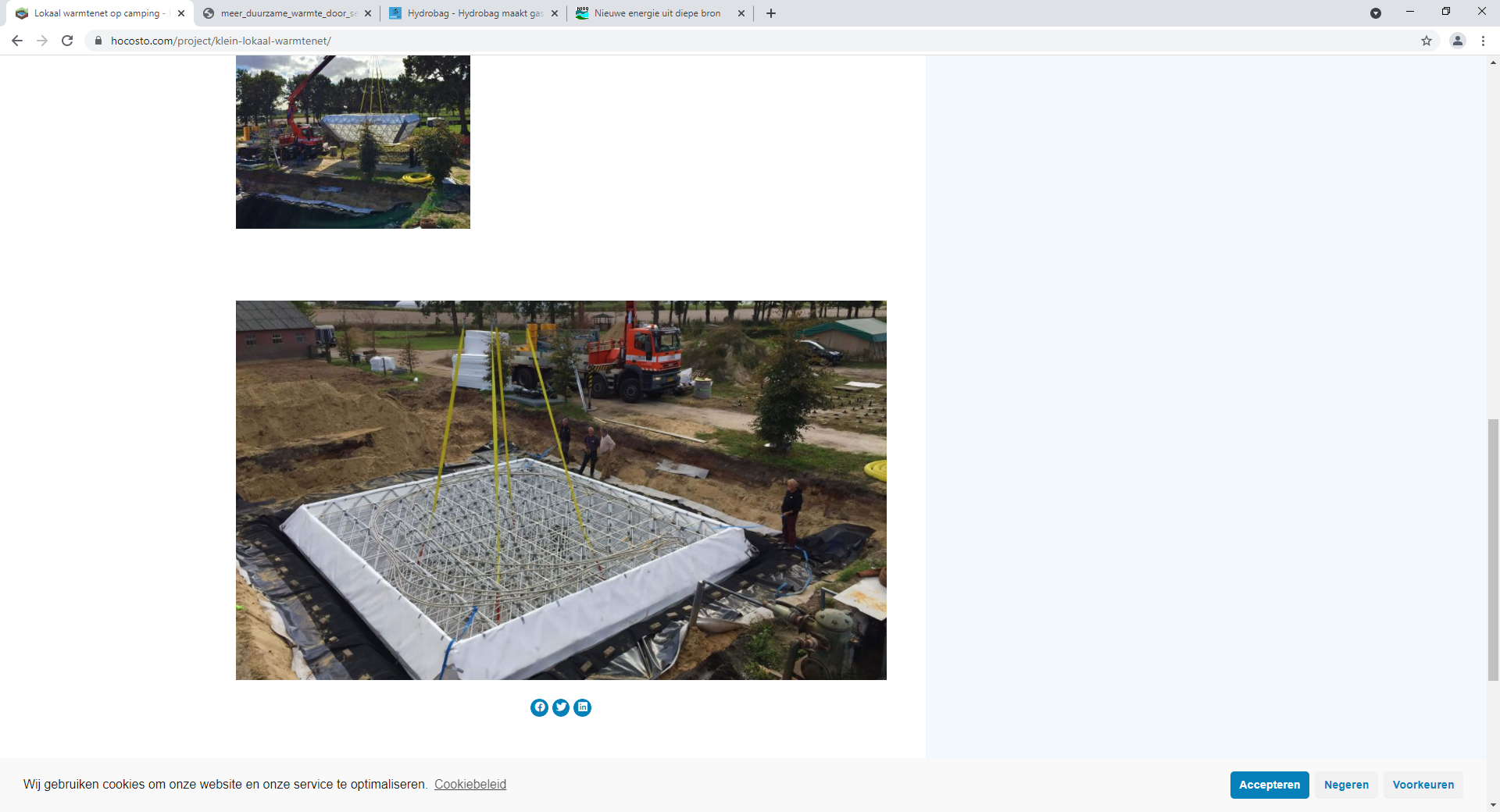 Conclusies
Potentie duurzame warmte (zon) is enorm
Aanbod duurzame energie (warmte) valt niet samen met de vraag
Opslag noodzakelijk
Technieken afhankelijk van opslagtemperatuur
Hoog temperatuuropslag al snel collectief
Laag temperatuur ook individueel mogelijk